Nombre:
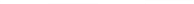 Portadas de
Autor:
administración
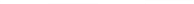